Rohit Sharma
Product Manager - Grid Connectivity
S&C Electric Company
Rohit.Sharma@sandc.com
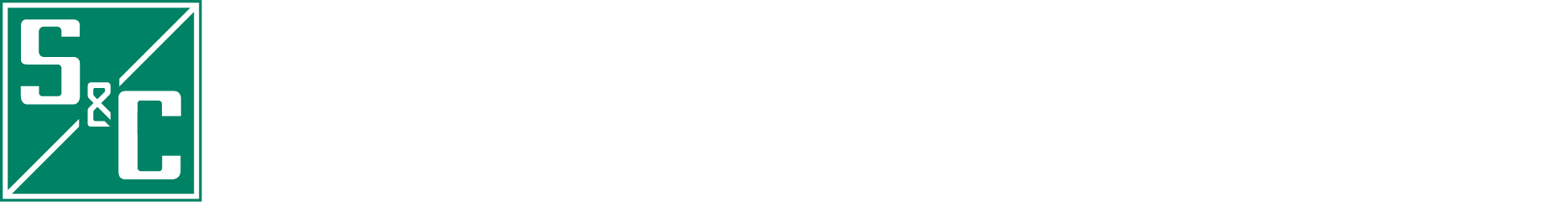 Understanding Your Options
Methodology for Evaluation and Selection of Wireless Communication Systems for Smart Grid Applications
Network demands increase with advanced applications
Network Demands
High Speed
Low Delay
High Availability
Grid Applications
Early Grid Applications
Network Demands
Demand Response
AMI
AMR
Metering
AMI Connectivity provides access to valuable data
Grid Application proliferation starts
Network Demands
Demand Response
DMS
OMS
AMI
Protection and Switching
SCADA
DNP3
AMR
SCADA
proprietary
Metering
Distribution Automation
An integrated AMI/OMS can improve recovery, but it is not Automation
Grid Application advancements
Enhanced
Coordination
Network Demands
Volt-Var
Demand Response
Rapid
Self-Healing
DMS
OMS
AMI
Protection and Switching
SCADA
DNP3
AMR
SCADA
proprietary
Metering
Distribution Automation
Grid Automation & Control
Shift from slow, centralized to expedient, intelligent control
Grid Application proliferation
IEC61850
Network Demands
Enhanced
Coordination
Volt-Var
Frequency
Regulation/PMUs
Demand Response
Rapid
Self-Healing
DMS
Video Surveillance
OMS
AMI
Protection and Switching
SCADA
DNP3
Renewable
Control
AMR
SCADA
proprietary
Metering
Distribution Automation
Grid Automation & Control
Future applications to automate outage reduction “Grid Automation & Control”
Requirements considerations for Grid Communications
Latency requirements for grid applications
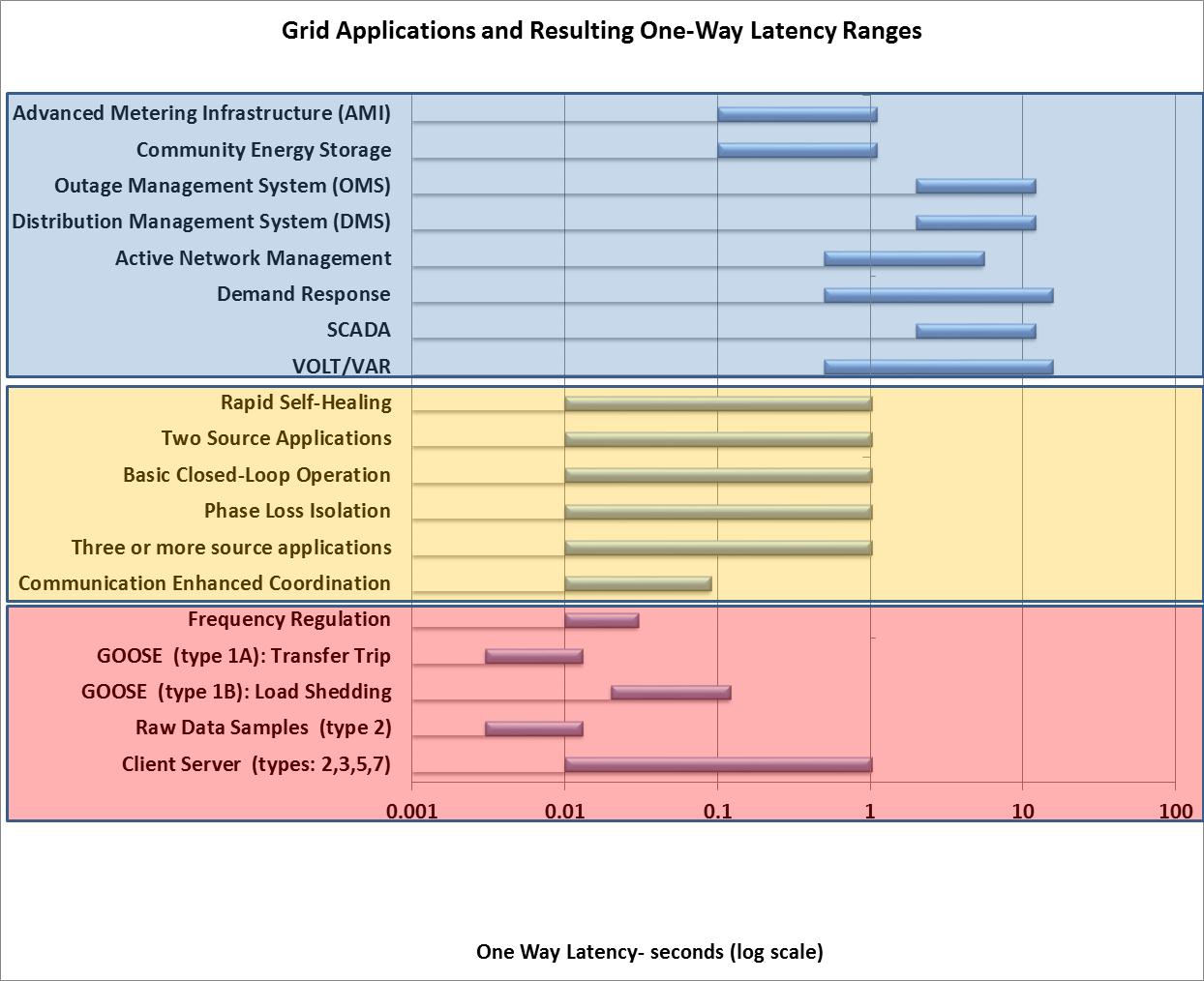 Latency tolerant
Latency sensitive
Latency intolerant
Rapid Self Healing: The difference between 10msec and 1000msec results in a difference of 3 to >30 seconds
CEC: Miss the latency here, and the opportunity has been missed
Grid Application demands
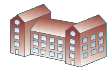 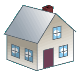 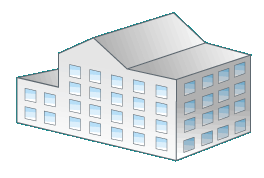 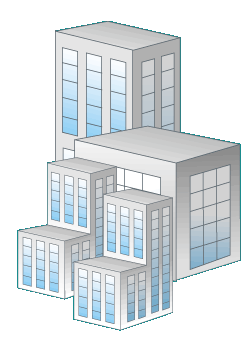 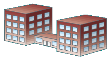 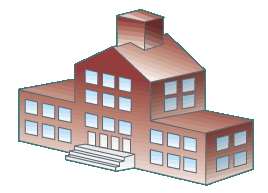 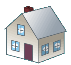 Public cellular networks (P2MP)
Master connects remote stations
Single point of failure
Coverage and overlap issues
Quality of Service burns channel capacity
PSBN build-out and cost
Private mesh radio networks
No single failure point
Easily extensible
Vast Performance Differences
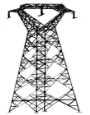 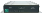 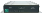 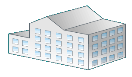 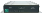 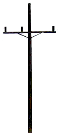 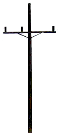 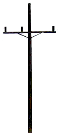 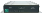 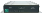 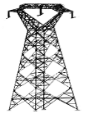 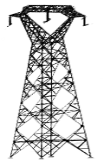 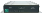 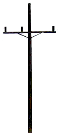 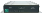 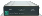 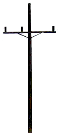 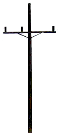 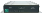 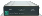 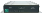 [Speaker Notes: Talk about evolution of 802.154g]
Other aspects in choosing Communication Systems
Network ownership
Build private network or lease public network

Cost
CAPEX (high for private comm sys, low for cellular or satellite)
OPEX (low for private comm sys, high for cellular or satellite)
Financing and ROI

Coverage
Size of area to cover – huge, large, medium, or small
Urban, sub-urban, and rural
Other aspects in choosing Communication Systems
Regional spectrum availability 

Interference issues
Mitigation using Frequency Hopping Spread Spectrum 
Use of licensed frequencies

Lifetime and Innovation
Integration of legacy deployed systems with new technology
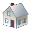 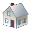 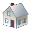 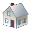 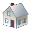 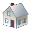 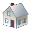 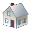 Layered Communications approach
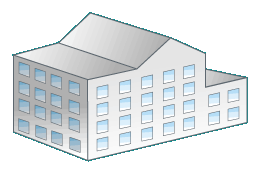 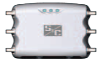 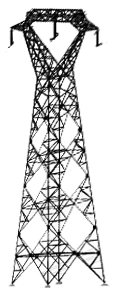 4.9 GHz
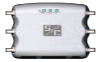 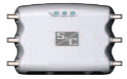 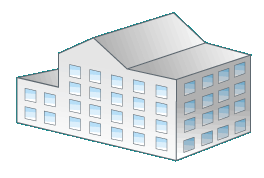 WAN
5.8 GHz
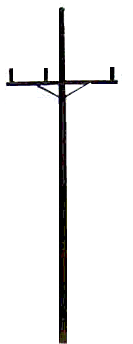 2.4 GHz
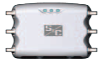 5.4 GHz
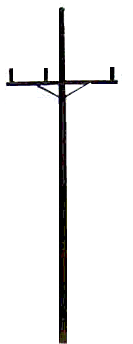 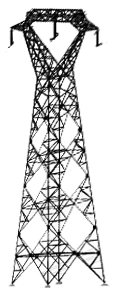 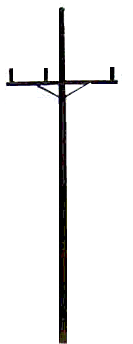 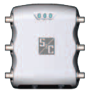 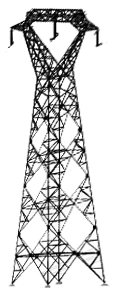 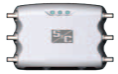 Grid Automation & 
Control WAN
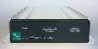 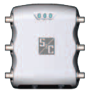 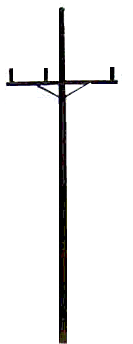 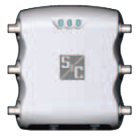 AMI-WAN
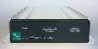 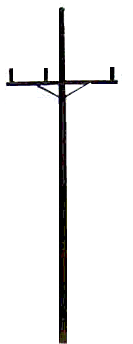 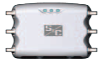 900 MHz ISM & Licensed
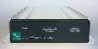 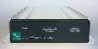 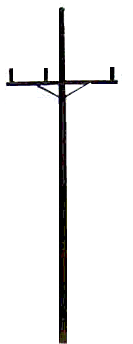 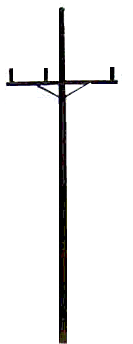 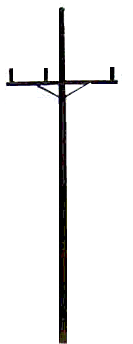 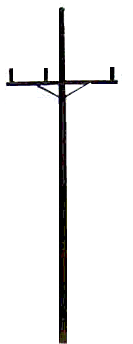 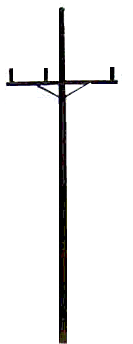 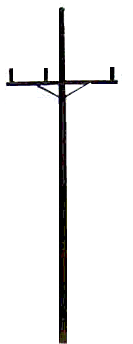 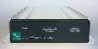 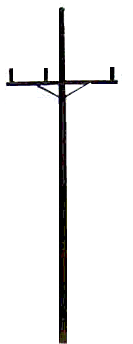 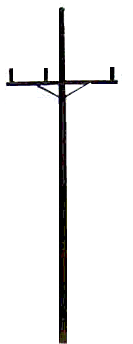 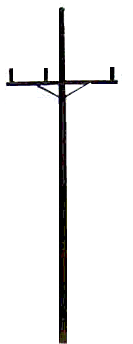 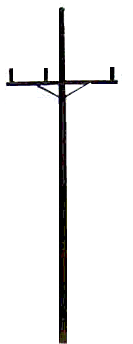 Collector
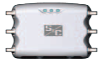 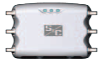 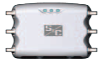 PLC
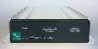 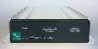 3G/4G
3G/4G
3G/4G
[Speaker Notes: Single purpose networks not viable
Diverse use cases
No single network is sufficient
Separation into multiple, layered networks
specialized, efficient solutions
enables smooth migrations]
Conclusion
Fast, reliable, and secure communication networks are must have for success of Smart Grid

No single communications technology will fit all needs

A layered, purpose built network approach is most efficient , cost responsible, and extensible

Grid Applications are evolving and becoming more demanding on the networks that support them

Require lower latency and higher bandwidth as Grid Applications and associated Grid Automation & Control evolves
Questions?
16